2nd SLO with international branches
Pre-DP
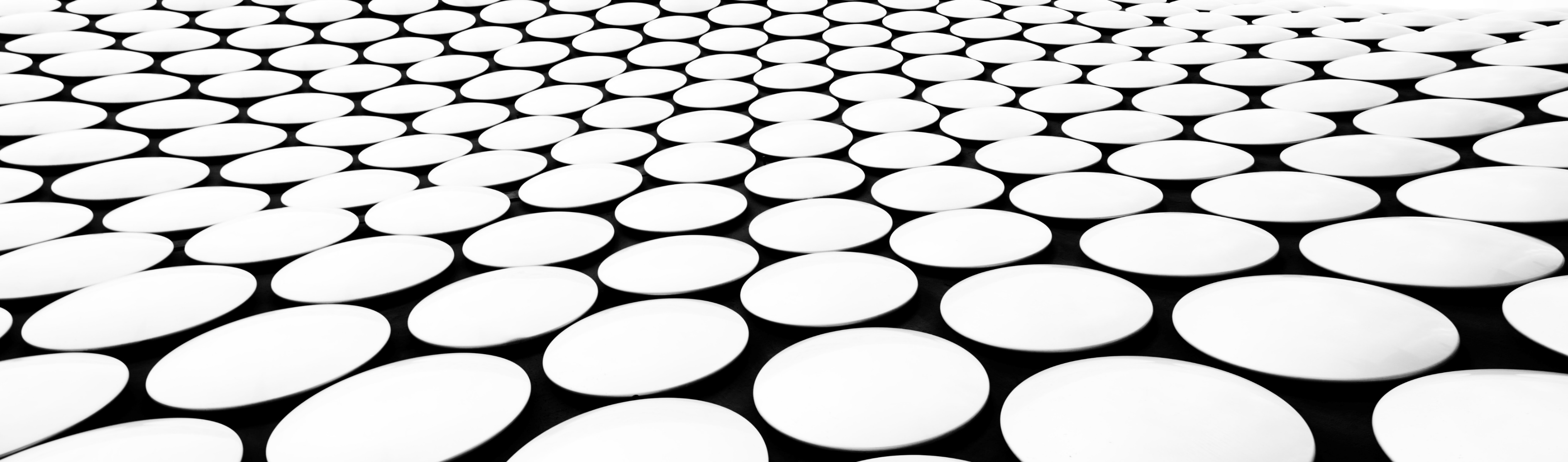 Krótka historia
Nasze idee
pokazujemy możliwości edukacji, rozwoju - kształcimy holistycznie, interdyscyplinarnie 
inspirujemy do szukania własnej ścieżki
rozmawiamy, badamy, pracujemy w kontakcie z uczniami
uwrażliwiamy społecznie – kształtujemy postawy otwartości, tolerancji, szacunku dla innych
przygotowujemy do wyboru profilu w DP
pracujemy nad poziomem j. angielskiego – C1
nie przeciążamy uczniów – na rozwój trzeba mieć czas!
Jak to robimy w pre-dp 1
uczymy wszystkich przedmiotów obowiązkowych
stopniowo wprowadzamy nauczanie w j. angielskim – z wyjątkiem historii i geografii Polski
prowadzimy zajęcia teatralne i plastyczne
każdy uczeń musi spróbować nauki 6 (z 10 ) przedmiotów na rozszerzonym poziomie (biologia, chemia, CS, fizyka, historia, filozofia, psychologia, ekonomia, geografia, j. polski)
uczymy Academic Writing
uczymy sztuki prezentacji, wystąpień, samodzielnego przygotowania dużej pracy na wybrany temat
uczymy j. obcych w grupach dzielonych wedle umiejętności uczniów
Jak to robimy w pre-dp 2
uczymy w j. angielskim większości przedmiotów – z wyjątkiem historii i geografii Polski
poziomujemy lekcje matematyki – HL, SL 
każdy uczeń musi spróbować nauki 4 ( z 10) przedmiotów na rozszerzonym poziomie (biologia, chemia, CS, fizyka, historia, filozofia, psychologia, ekonomia, geografia, j. polski)
osobny fakultet z English A – dla uczniów, którzy planują się go uczyć w DP
każdy uczeń pisze pracę badawczą z wybranego przedmiotu (z 10) po opieką nauczyciela
każdy uczeń realizuje projekt społeczny
w drugiej połowie roku uczeń musi wybrać ścieżkę nauki w DP – ma wsparcie nauczycieli
Poza lekcjami
organizujemy kółka – przedmiotowe (np. matematyczne, fizyczne), artystyczne (np. fotograficzne), sportowe (SKS), szachowe
chodzimy do teatru, do muzeum
organizujemy wyjazdy, imprezy – integracyjne, sportowe, językowe…
mamy Ligę Debatancką, MUN, MOOT, TedX…
organizujemy spotkania z ciekawymi ludźmi – również naszymi absolwentami
prowadzimy tutoring – rozwojowy, edukacyjny 
wspieramy aplikacje na uczelnie zagraniczne
Stypendia
Z Funduszu 2SLO – Talenty im Artura Kozłowskiego
dla utalentowanych uczniów, których rodziców nie stać na opłacanie szkoły  w pełnej wysokości
dla uczniów 2 SLO, których rodzice znaleźli się w trudnej sytuacji materialnej
Szkolne - za osiągnięcia
naukowe
sportowe
artystyczne
społeczne
rekrutacja
Aby zostać uczniem 2 SLO trzeba zdać egzamin pisemny 
z matematyki (w jęz. polskim lub angielskim) oraz języka angielskiego – 25 marca
z języka polskiego – 26 marca
obcokrajowcy i Polacy, którzy kształcili się za granicą min. przez 5 lat, mogą zamiast polskiego zdawać English A
A także odbyć rozmowę kwalifikacyjną
w jęz. polskim lub angielskim – 15 lub 16 kwietnia
Wyniki egzaminu 
lista przyjętych i lista rezerwowa - do 28 kwietnia
potwierdzenie decyzji o wyborze szkoły – do 5 maja
rekrutacja
Zapisy na egzamin tylko drogą elektroniczną przyjmujemy do 17 marca 
z www.2slo.pl należy pobrać kartę zgłoszenia
należy opłacić egzamin – 750 zł – przelewem na konto szkoły 51 1050 1038 1000 0022 5870 2535
wypełnioną kartę zgłoszenia wraz z potwierdzeniem przelewu należy przesłać do sekretariatu info_ib@2slo.pl
następnie trzeba poczekać na przesłanie wejściówki na egzamin z numerem kandydata – to ważne!
jeśli kandydat ma szczególne potrzeby edukacyjne – należy to zgłosić i przesłać dokumenty, które je potwierdzają
jeśli kandydat chce zamiast j. polskiego zdawać English A – należy to zgłosić i przesłać dokumenty, które potwierdzają jego prawo do EngA
Otwieramy 3 klasy pierwsze
liczba uczniów w klasie max 22 osoby
zaczynamy od wyjazdu integracyjnego
									ZAPRASZAMY DO DWÓJKI !